Reflection
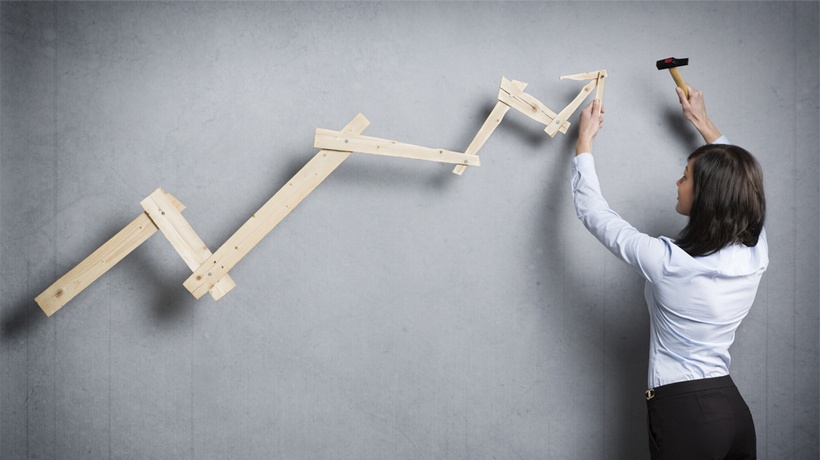 Driving
Improvement
‘Driving improvement is about recognising that each child has one shot, and thus pursuing the very best for each one as a result.’
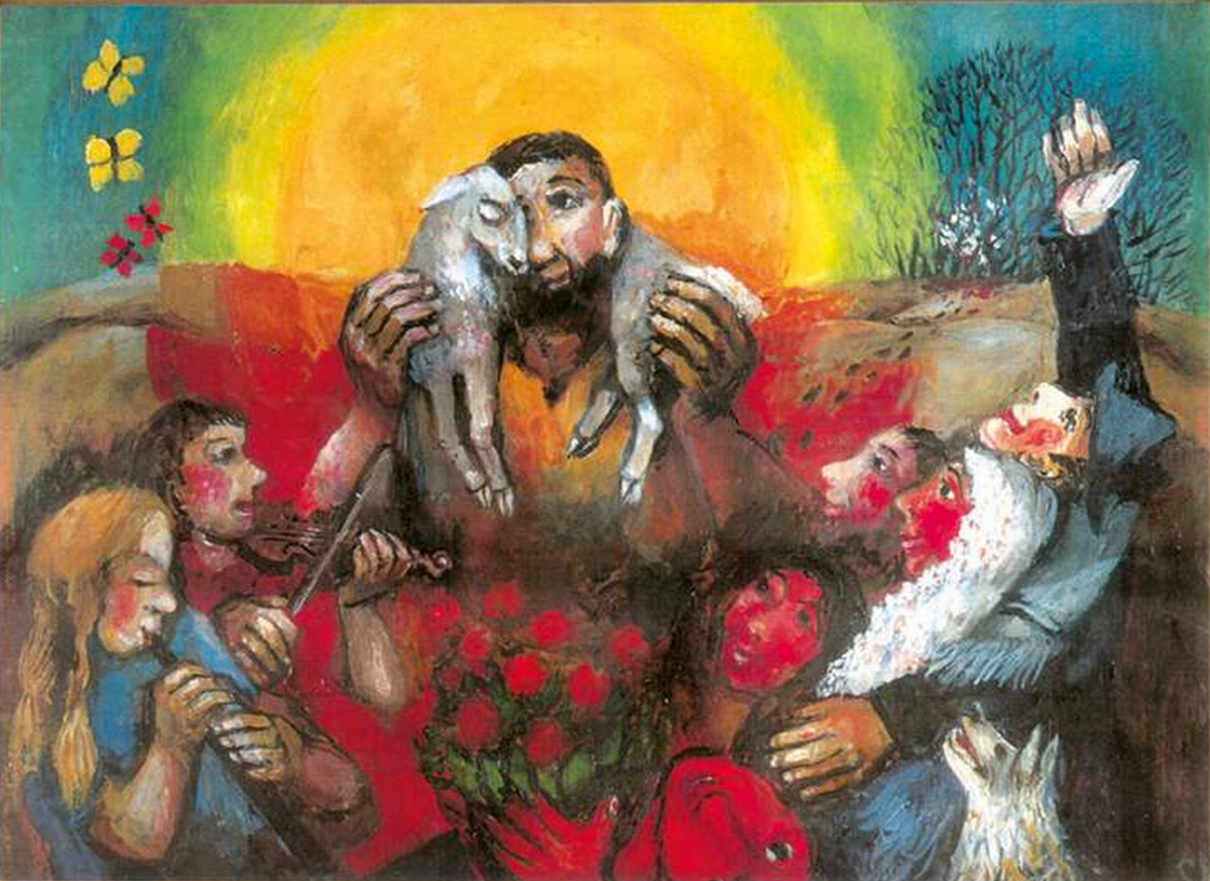 The Church of England Foundation 
for Educational Leadership’s mission is:
What is the purpose of Teaching and Learning?
Children
‘Life in all its fullness’
Adults
Teams
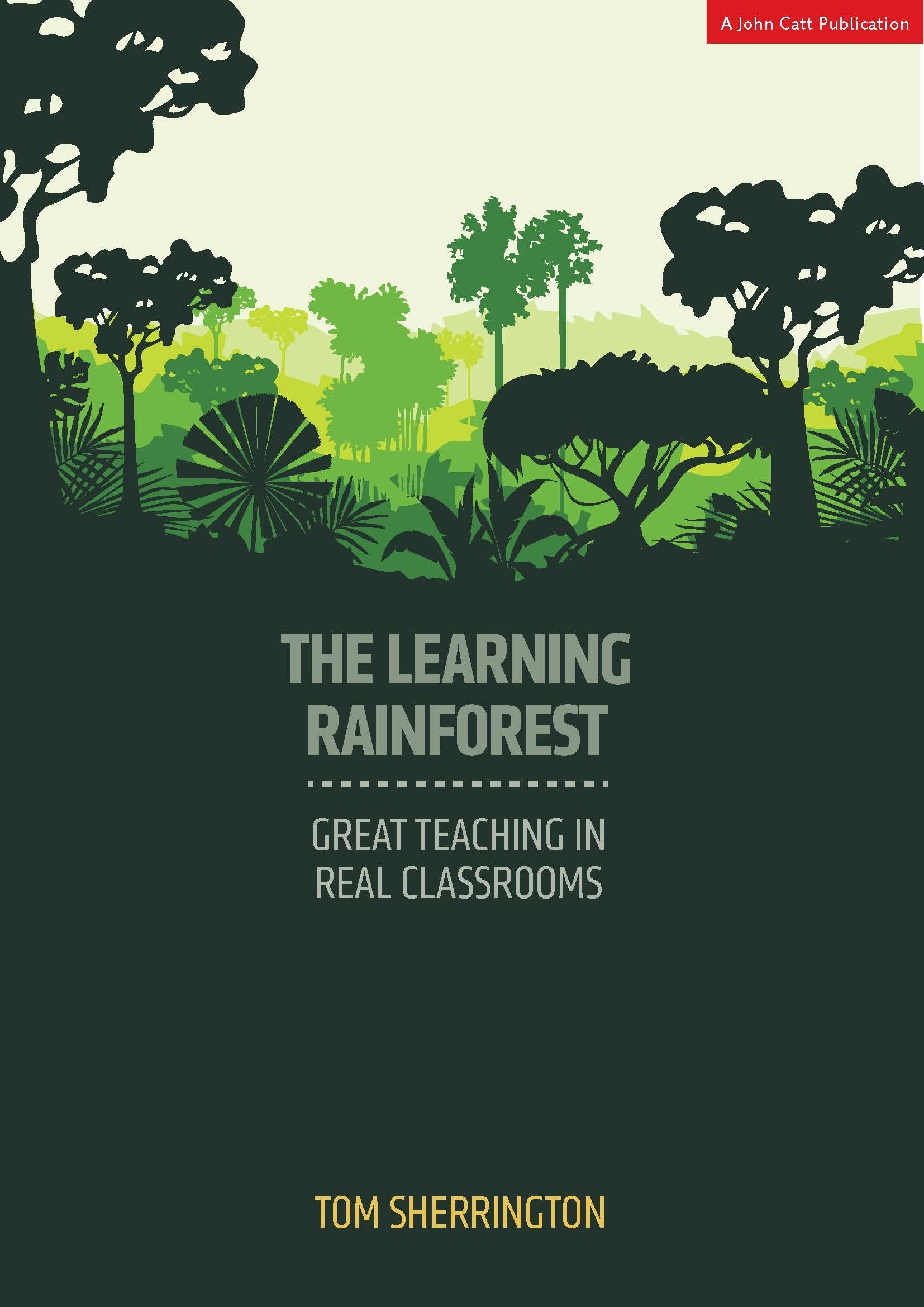 What could this look like for Teaching and Learning?
Plantation?
Or Rainforest?
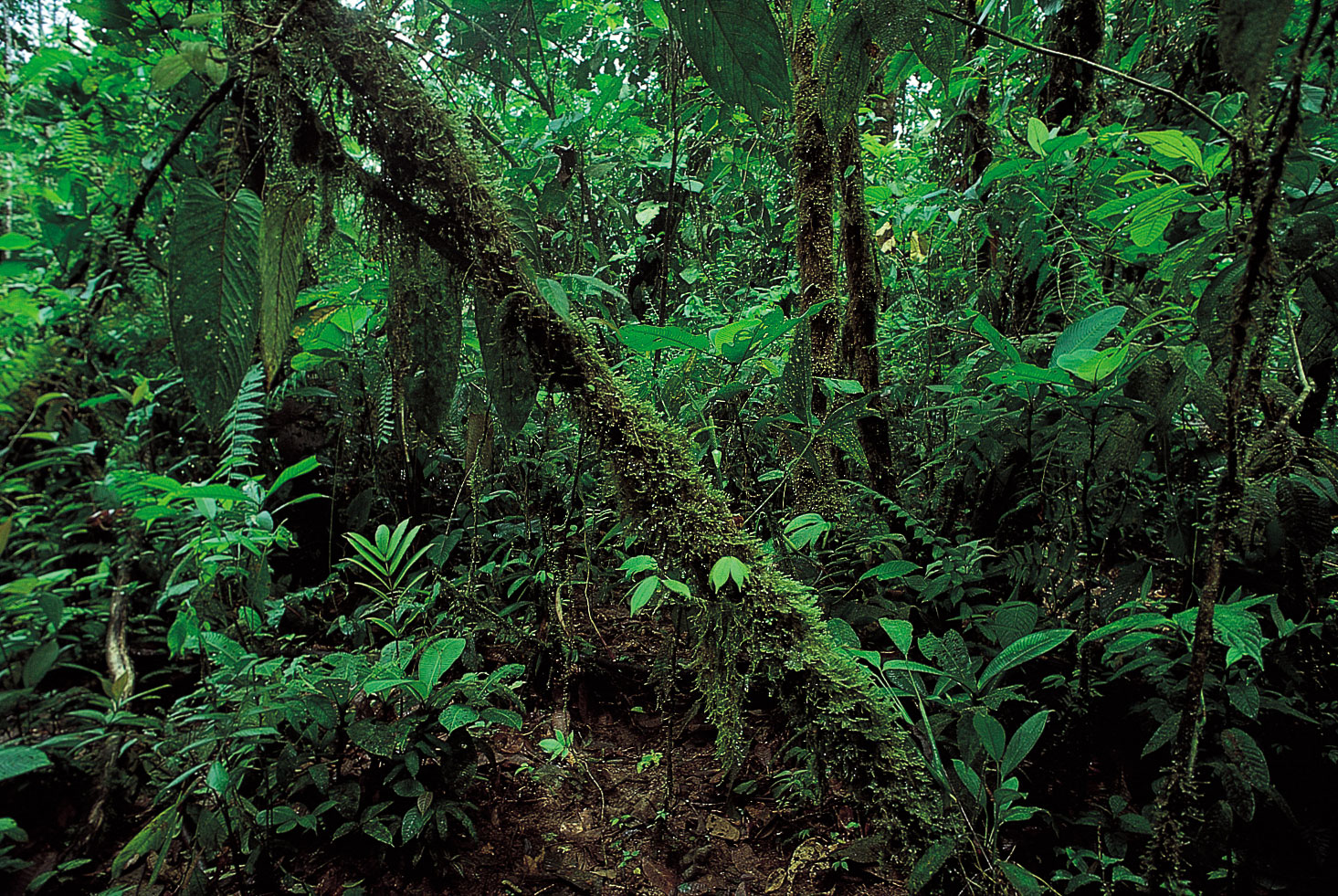 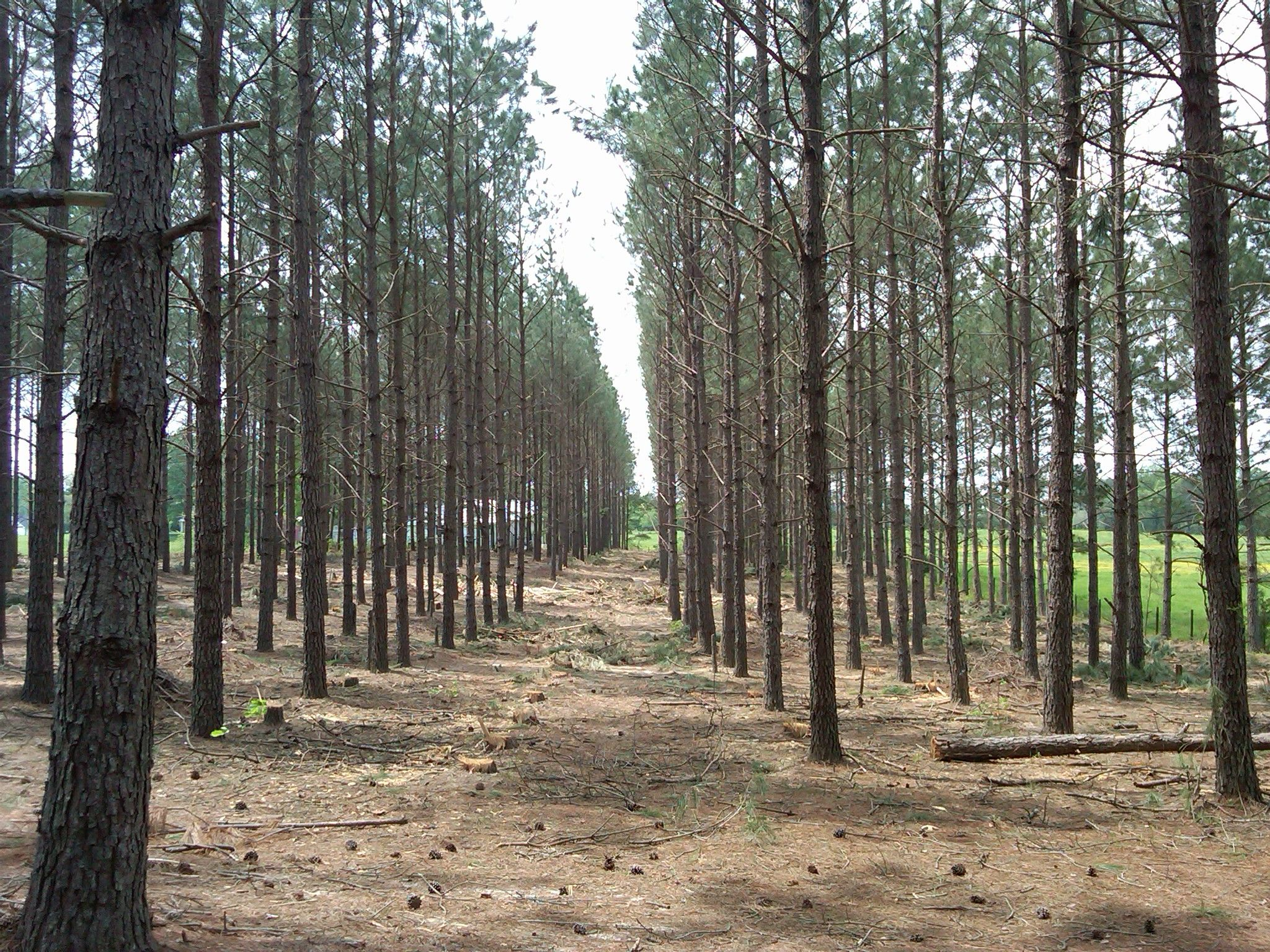 We flourish because of our diversity and relationships
We flourish at different times and different speeds
Flourishing Teams
Flourishing Adults
We flourish when we stop doing things
We flourish so we can look outwards and give
Flourishing Children
“If the Vision for Education fails to make and sustain meaningful connections between a school’s ethos and its outcomes, it will become nothing more than a deeply eloquent and well-meaning piece of writing…”
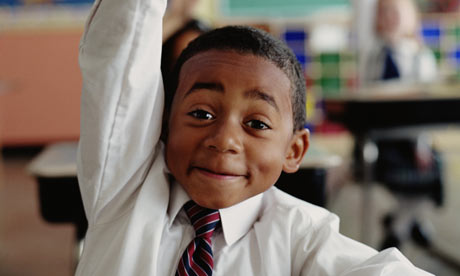 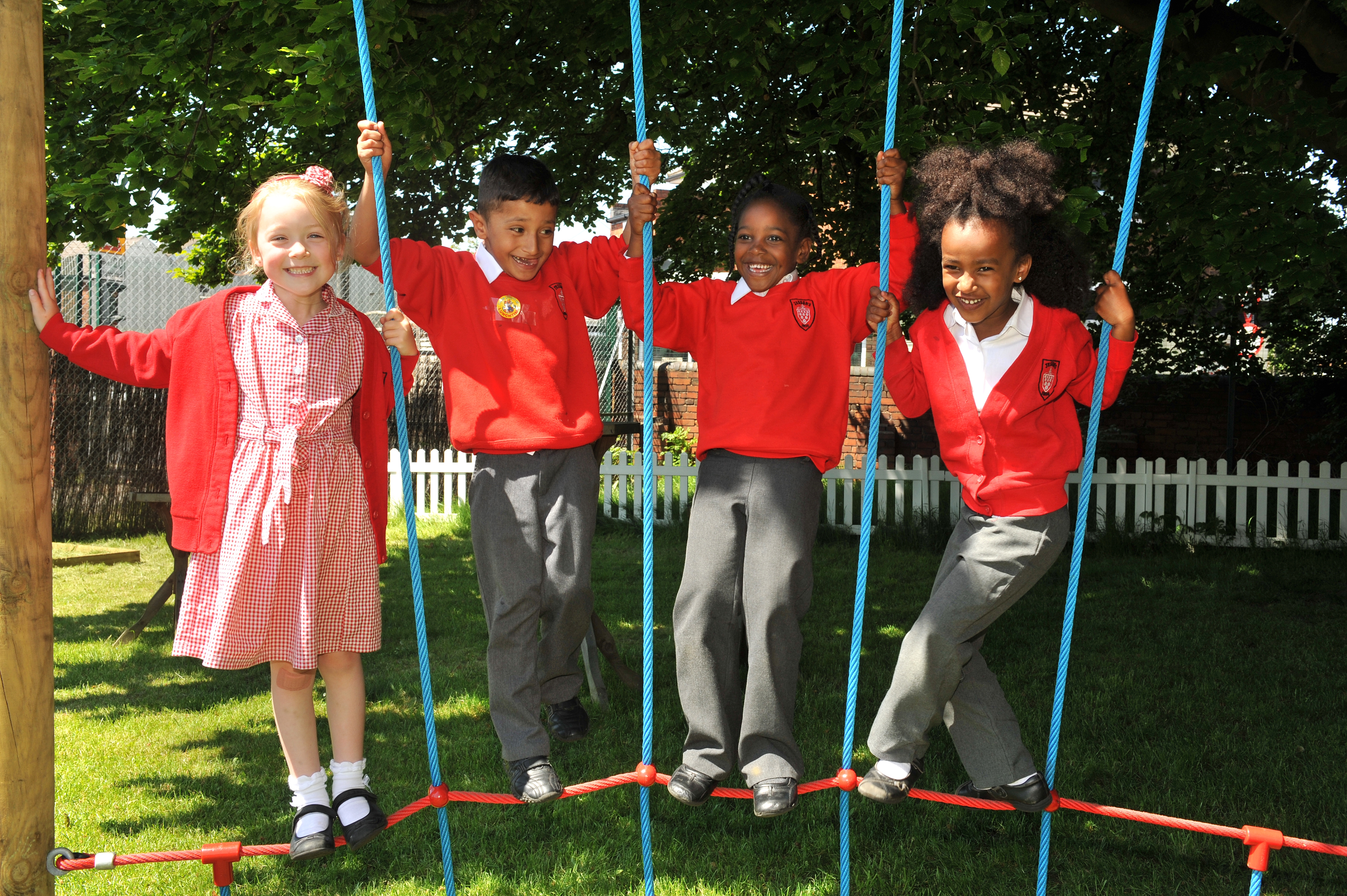 “..It must come off the shelf and be brought to life through leaders evaluating its potential impact on every area of day-to-day school life…”
“…This dynamic and enhancing connection between ethos and outcomes is what we mean by ‘Bringing the Vision Alive.’”
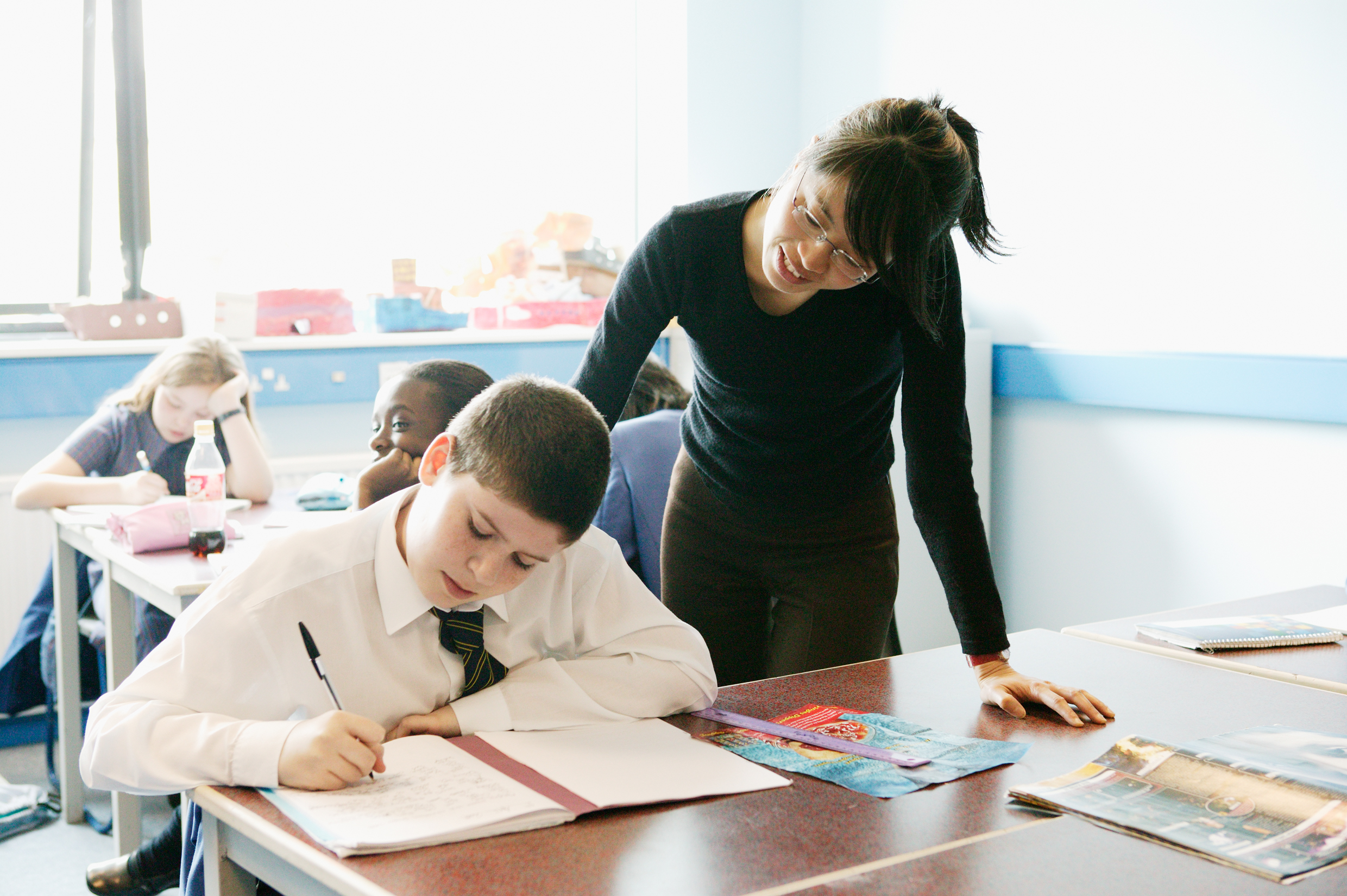 What outcomes are you trying to improve?
What are the pressures and challenges?
Who defines this journey?
What help could the Vision offer you?
enhancing
ethos
outcomes
How do you define this for your school? 
(in a sentence…)
Where does your ethos come from?
What are the commonalities and differences between us?
What difference does it make to your lived reality?
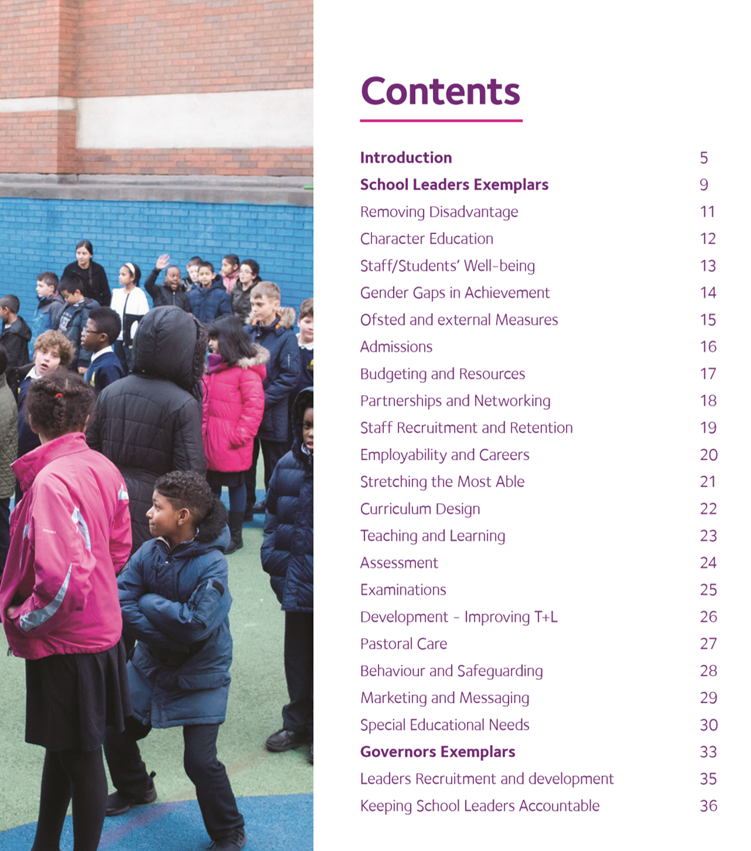 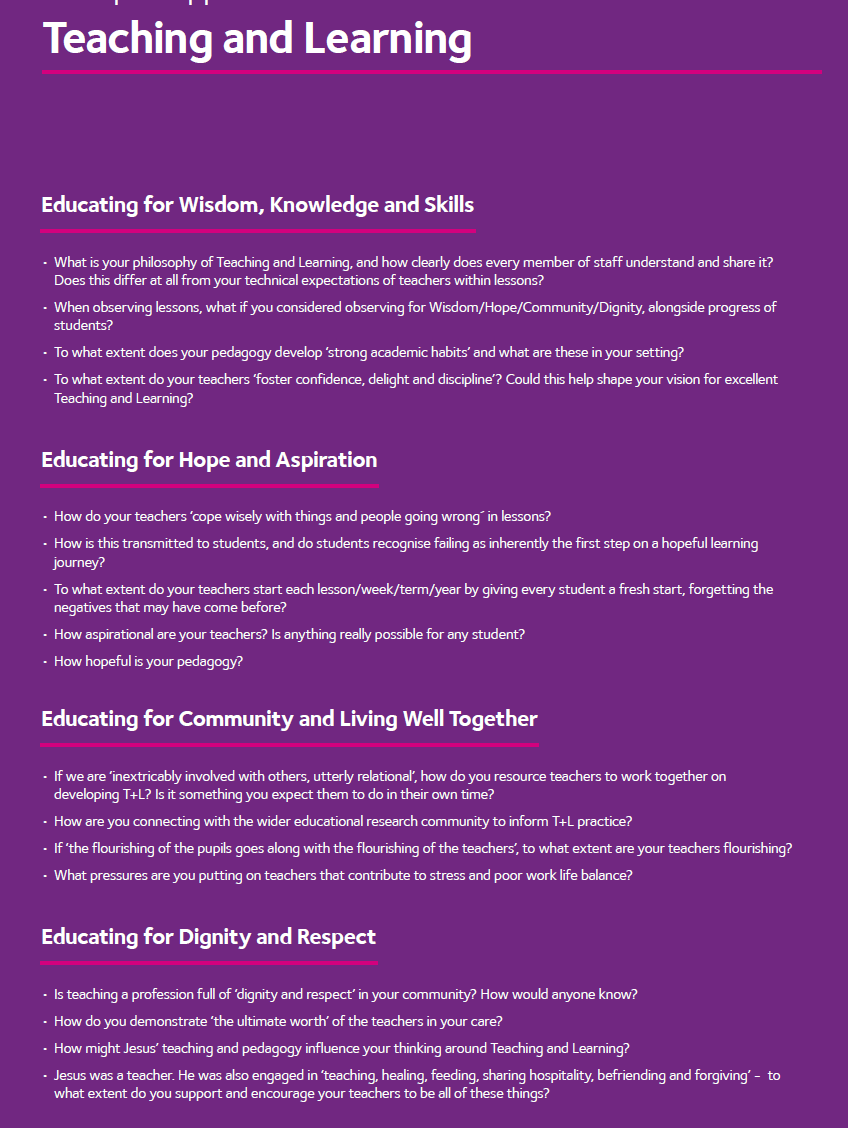 [Speaker Notes: Look together at Removing Disadvantage (as an example) – one group to take each strand… what resonated for you?]
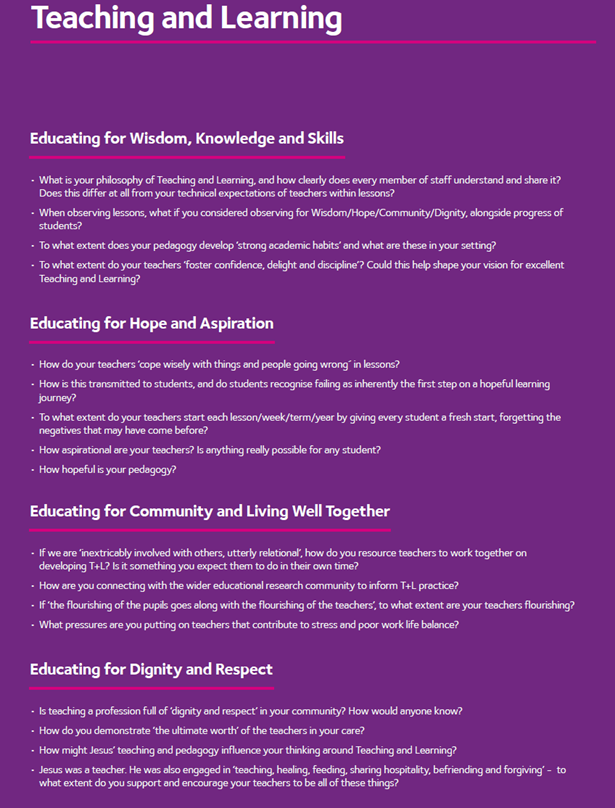 Educating for Wisdom, Knowledge and Skills

What is your philosophy of Teaching and Learning, and how clearly does every member of staff understand and share it? Does this differ at all from your technical expectations of teachers within lessons?
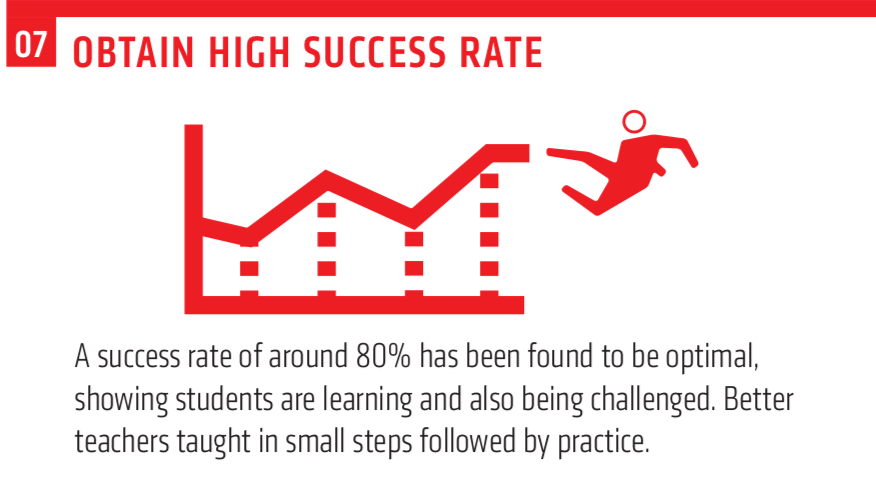 Does your philosophy of T&L differ at all from this technical expectation of teachers within lessons, for example?
From Barak Rosenshine’s Principles of Instruction, as presented by Oliver Caviglioli
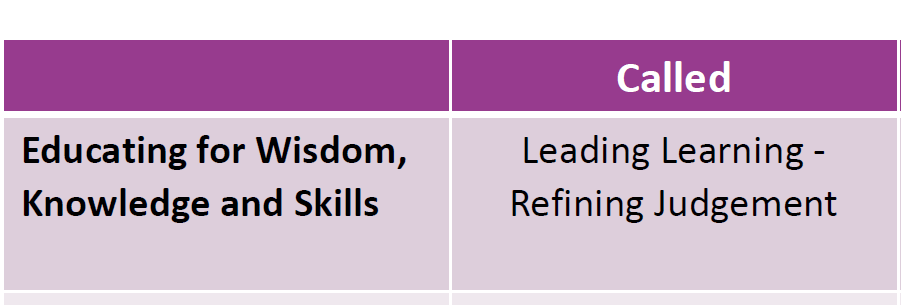 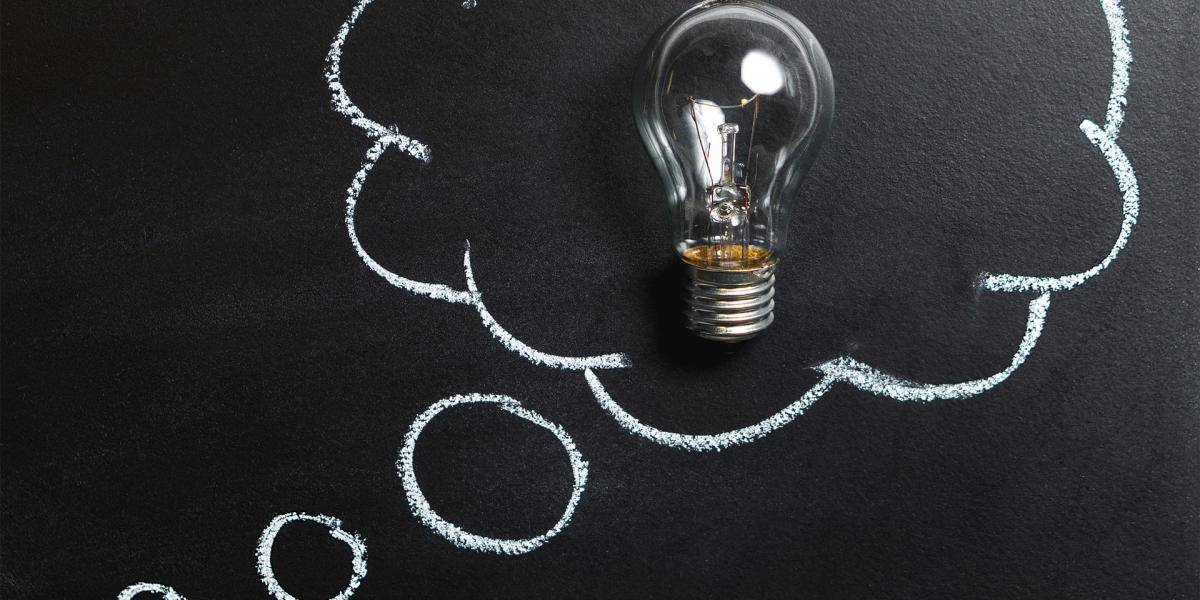 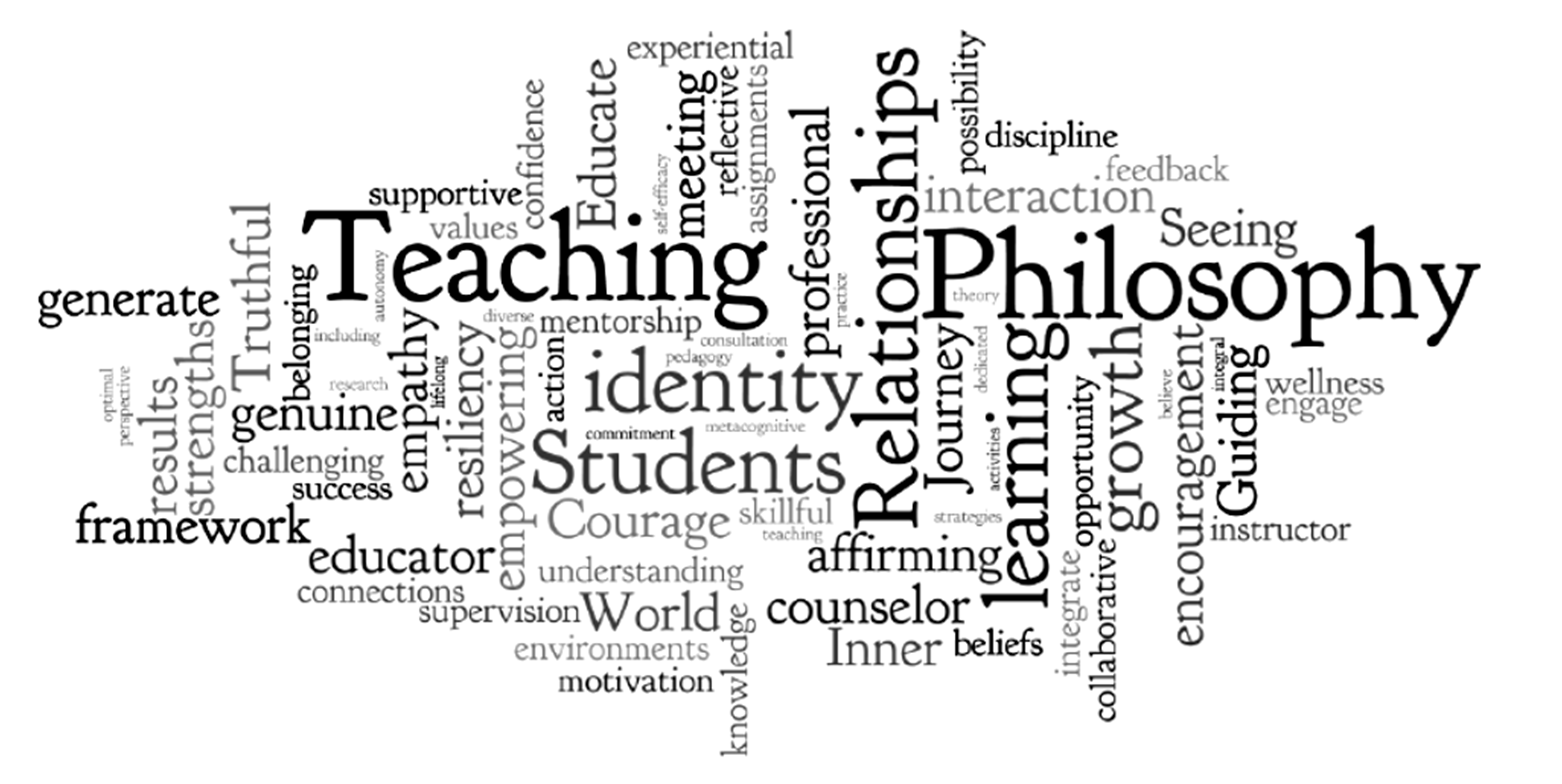